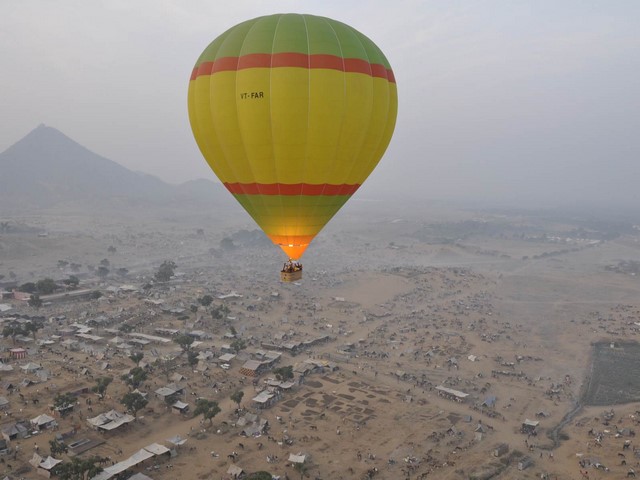 Ministry of Tourism
Govt. of India
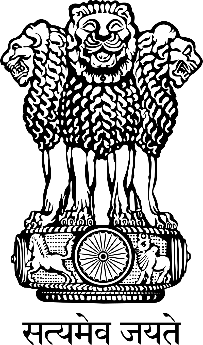 National Strategy for Adventure Tourism
Chintan Shibir 
28&29 March 2023
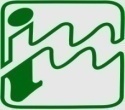 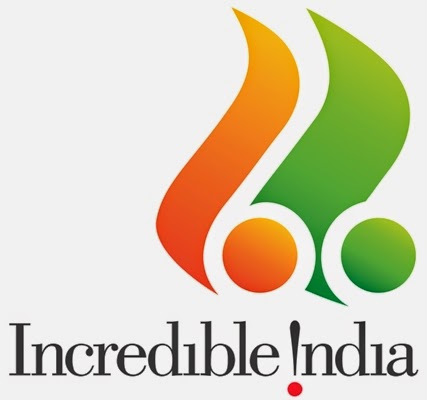 Prof. Sutheeshna Babu S
Nodal Officer  
Central Nodal Agency for Adventure Tourism
Indian Institute of Tourism & Travel Management
Gwalior, NOIDA, Bhubaneswar, Goa, Nellore
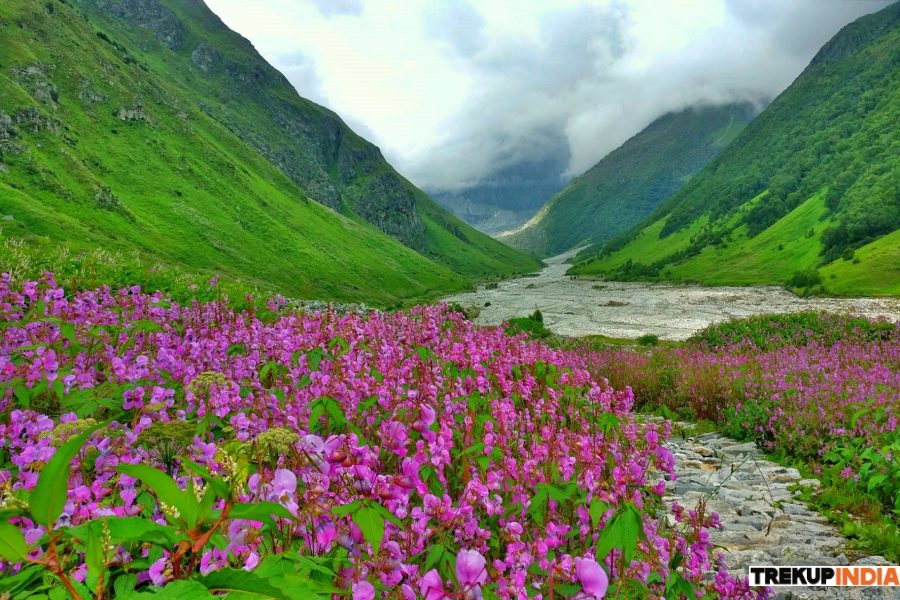 India- Adventure Tourism Advantage
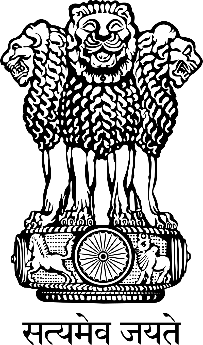 Incredible physiographic & natural diversity !!

 70% of the mighty Himalayas 
 Coastline of over 7,500 Km long
 Two Inland groups rich in coral diversity
 Ranks 10th in total area under forest cover 
 Ranks 6th in number of recognized UNESCO Natural  Heritage sites 
 03 of the World Bio-diversity hotspots- The Himalaya, Western Ghats & Indo-Burma
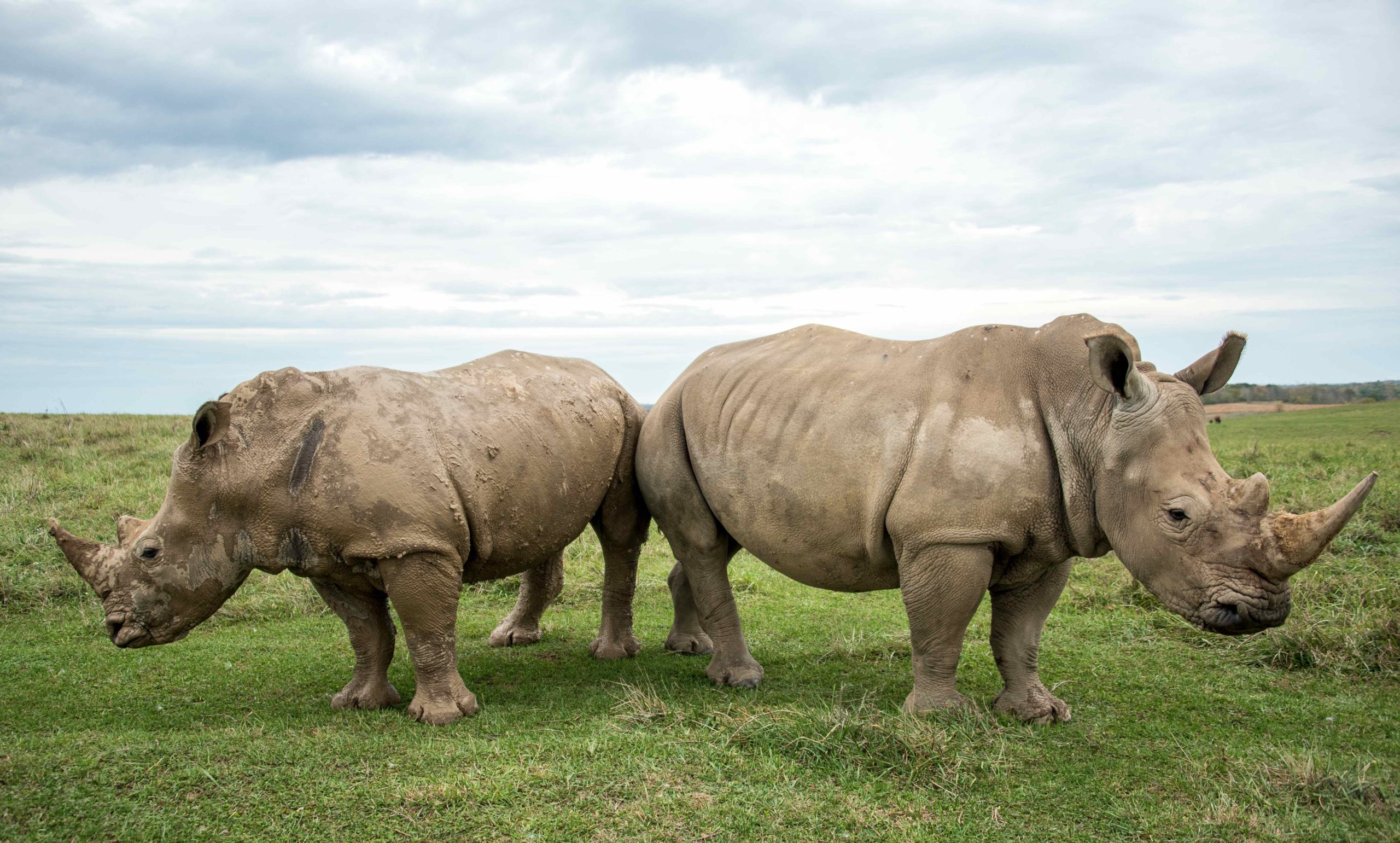 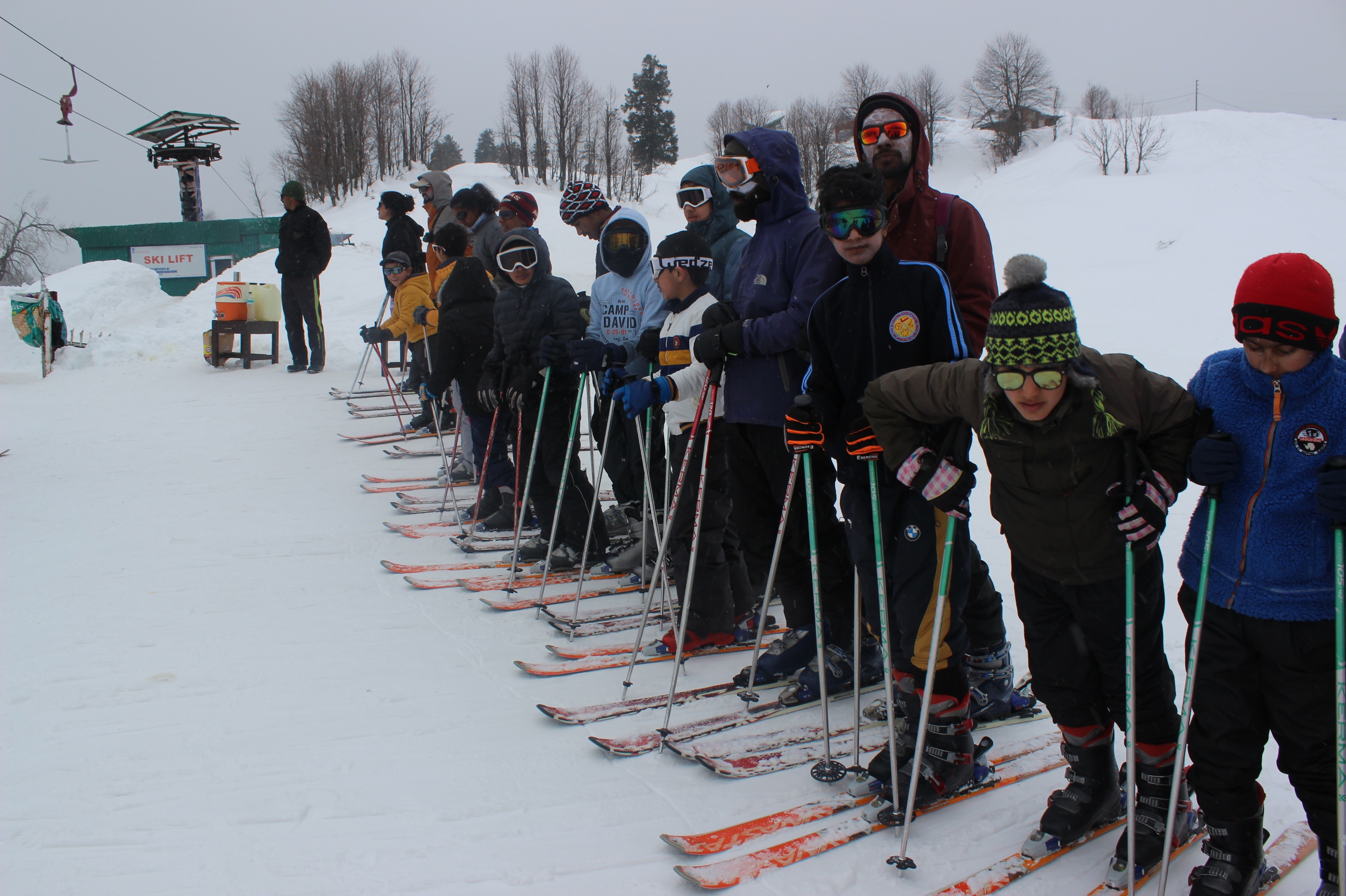 India- Adventure Tourism Advantage- Contd ….
One of the 03 countries with both hot and cold deserts  
Wide array of wetlands and mangroves
Many Iconic mega-fauna species: tigers, lions, elephants, rhinos, leopards, wild buffaloes.. 
More than 1200 species of birds.
Climate advantage- Snow-covered peaks to sunny beaches
Immense potential for land, water and air adventure
Innumerable ‘Hard and Soft’ Adventure possibilities
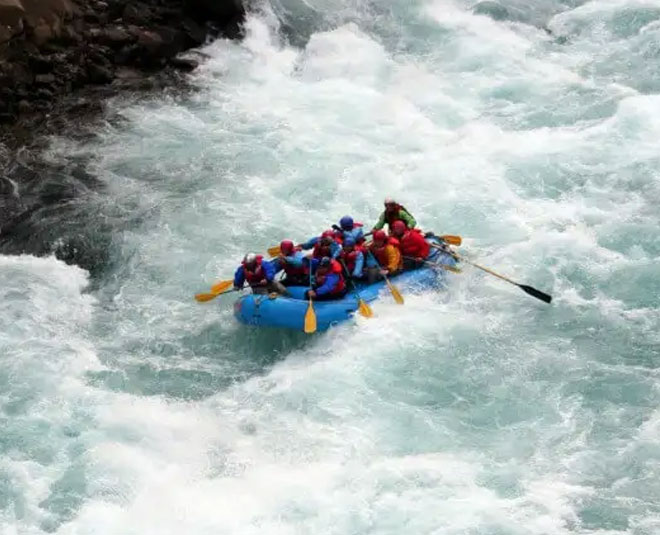 Adventure Tourism in India- Vision and Mission
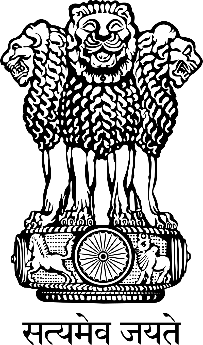 Adventure Tourism Definition:
A type of Niche Tourism where Exploration or Travel Involves some degree of risk (real or perceived), may require special skills and physical effort.
Adventure Tourism - Guiding Principles
3.1. Guiding Principles for Adventure Tourism
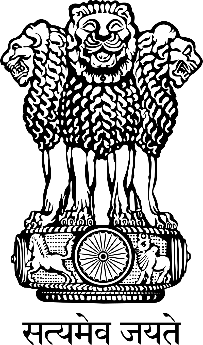 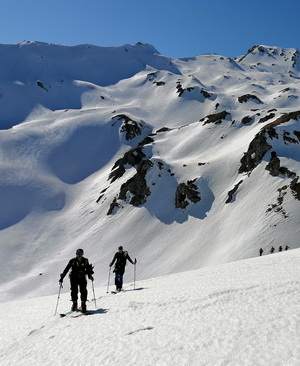 Develop adventure tourism in with local community as partners
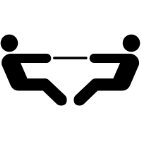 Mapping adventure markets and trends, product development and encourage public-private partnership.
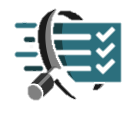 Adherence to safety standards; Strict compliance and enforcement of regulations on safety and service standards.
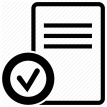 Prioritize and develop the type of infrastructure valued by adventure tourists
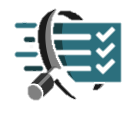 Accessibility; Seamless access to information; Strategise to benefit from sharing real-time experiences by Tourists.
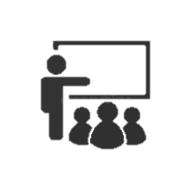 Price competitiveness; Accurate and innovative marketing.
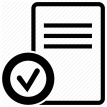 [Speaker Notes: Source: https://www.gujarattourism.com/north-zone/sabarkantha/polo-forest.html]
Adventure Tourism-  Strategy Pillars
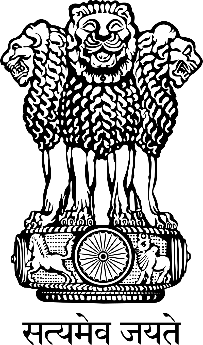 State Assessment, Ranking and Strategy
Skills, Capacity Building and Certification
Marketing and Promotion
Strengthening adventure tourism safety management framework
National and State Level Rescue and Communication Grid
Destination and Product Development  
Governance and Institutional Framework
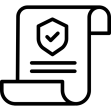 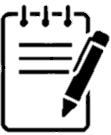 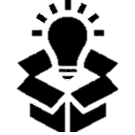 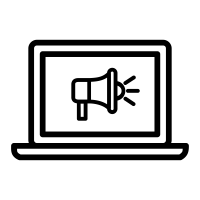 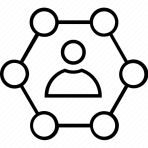 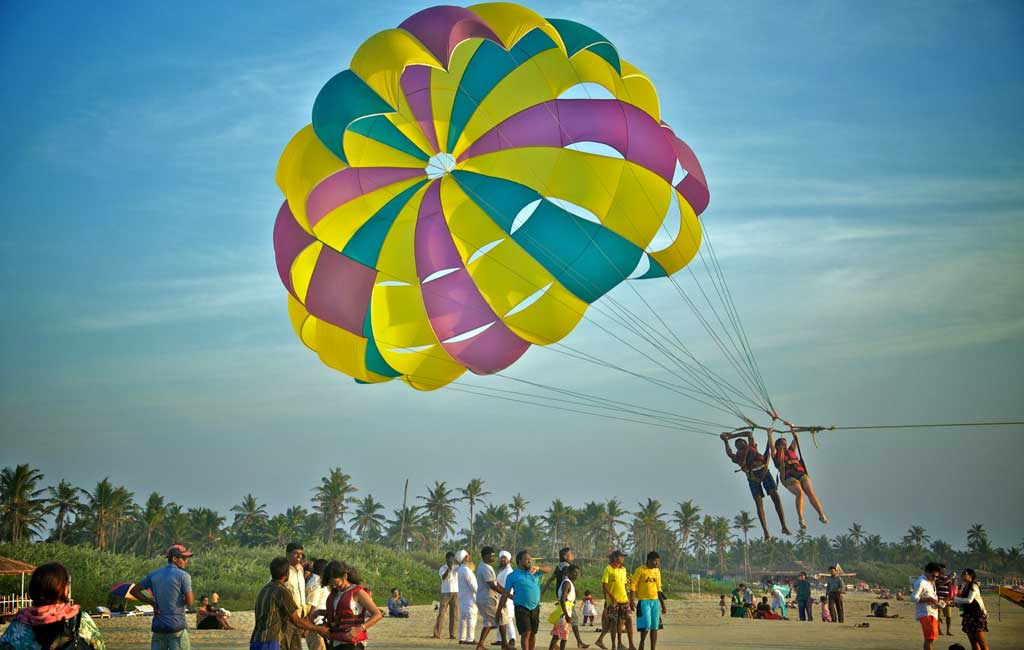 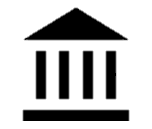 [Speaker Notes: Source: http://enviscpreec.blogspot.com/2014/06/sacred-groves-of-meghalaya.html]
Strategy Pillar: State Assessment, Ranking and Strategy
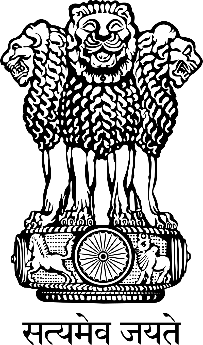 3. State Assessment, Ranking & Strategy
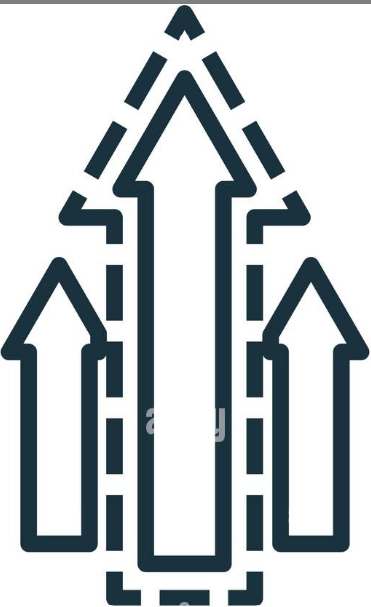 Increase competitiveness and encourage states to actively develop and promote Adventure Tourism.
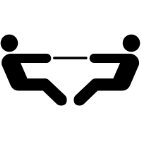 Capacity Building exercise to encourage mutual learning and to provide support in policy formulation and implementation
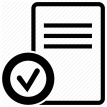 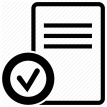 Ranking and Classification of states into Leaders, Aspiring Leaders and Emerging States
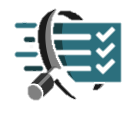 Training and support to officials and stakeholders for ranking exercise.
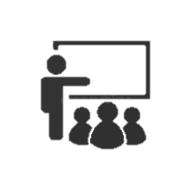 Improving India’s World Ranking in Adventure Tourism
Training and support to officials and stakeholders for ranking exercise
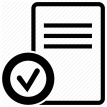 Assistance to the States in preparing Strategies
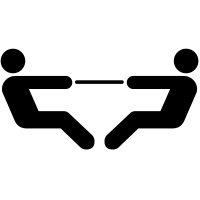 [Speaker Notes: Source: https://www.gujarattourism.com/north-zone/sabarkantha/polo-forest.html]
Strategy Pillar: Stakeholders
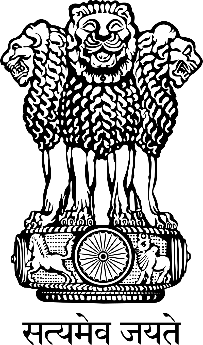 2.2
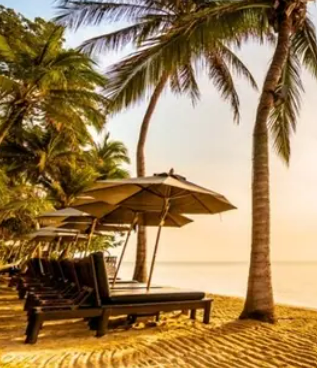 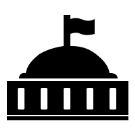 Central Ministries
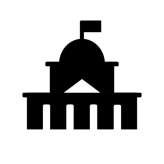 State Governments
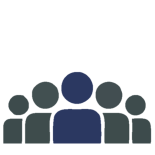 Panchayati Raj Institutions
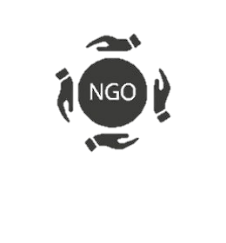 Non Government Organisations
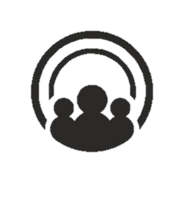 Local Community
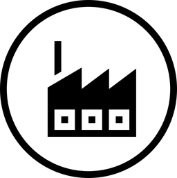 Industry & Training Institutions
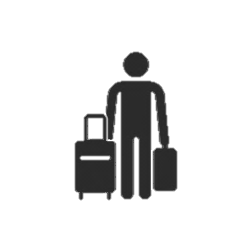 Tourists
[Speaker Notes: Source: https://www.meghalayatourism.in/destinations/]
Strategy Pillar: Skills, Capacity Building and Certification
4.
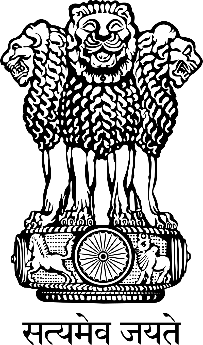 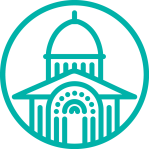 4.1. Skill Development of Adventure Activity Service Providers
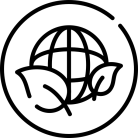 4.2. Skill Training and Capacity Building of Local Communities
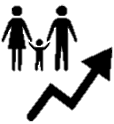 4.3. Training and Certification of Adventure Tour Guides
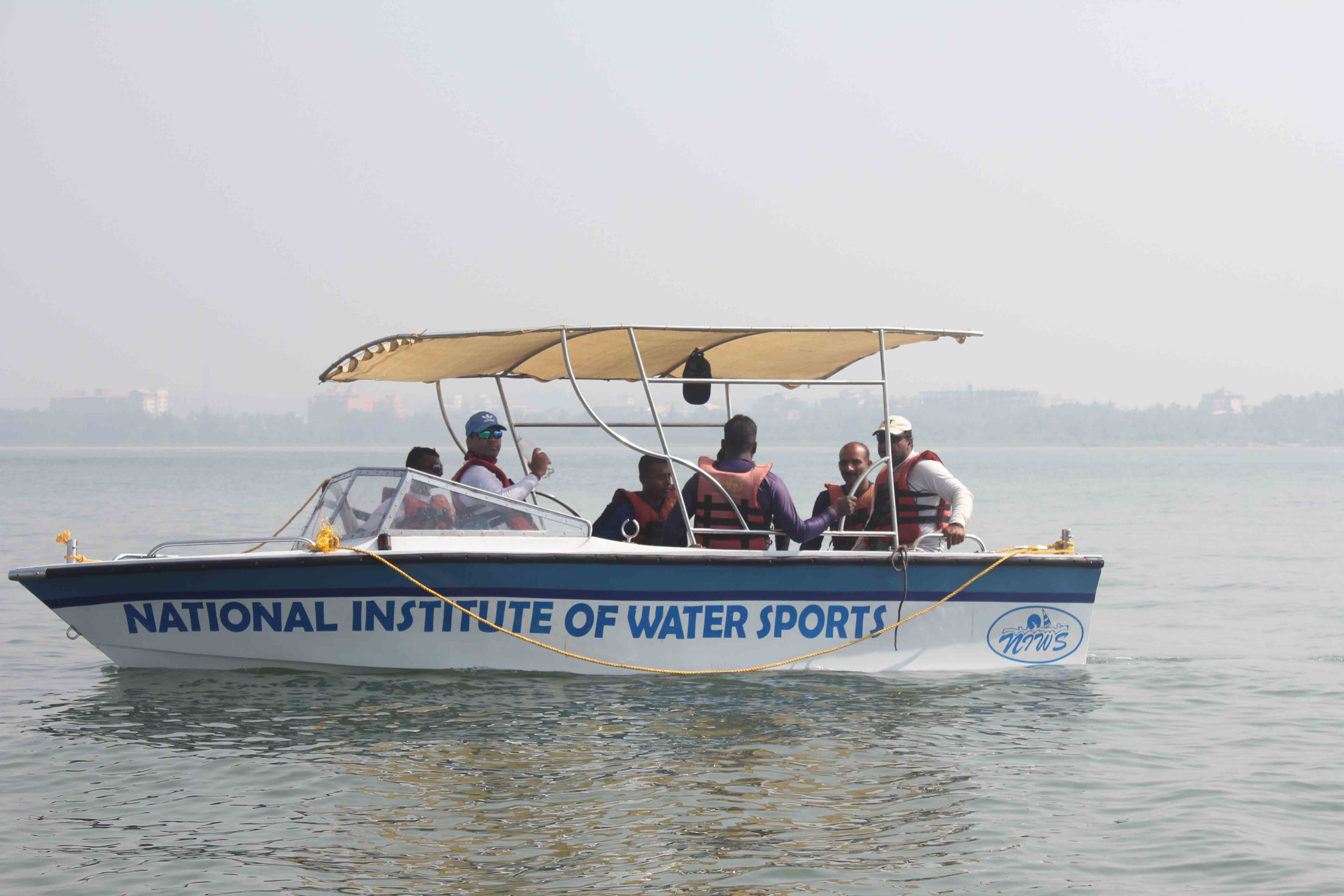 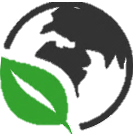 4.4. National and State Resource Centres
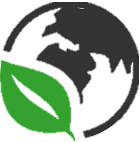 4.5. Certification for Adventure Activity Service Providers
[Speaker Notes: Source: https://ttravelog.com/articles/true-beauty-of-maredumilli-travel-guide_DkR.html]
Strategy Pillar: Marketing and Promotions
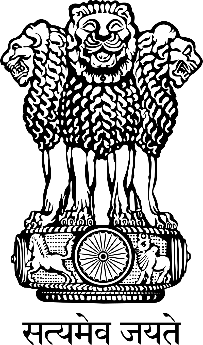 5.
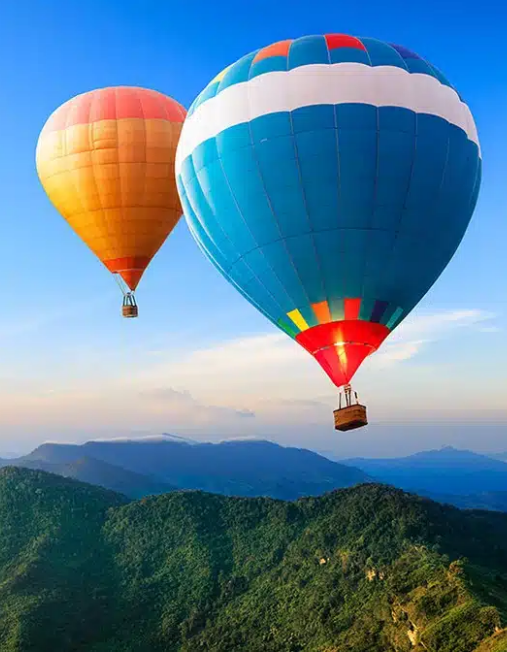 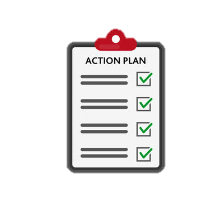 5.1. Creating a Sub Brand
5.2. Dedicated Promotional Campaign
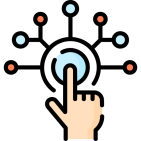 5.3. Step Specific Campaigns
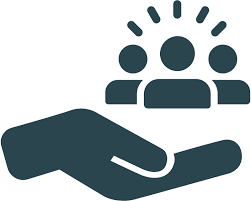 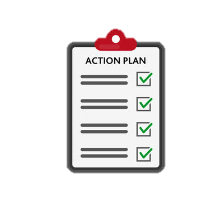 5.4.  Destination Specific Campaigns
5.5. Campaigns for Responsible Travellers
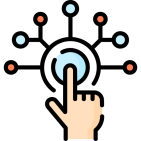 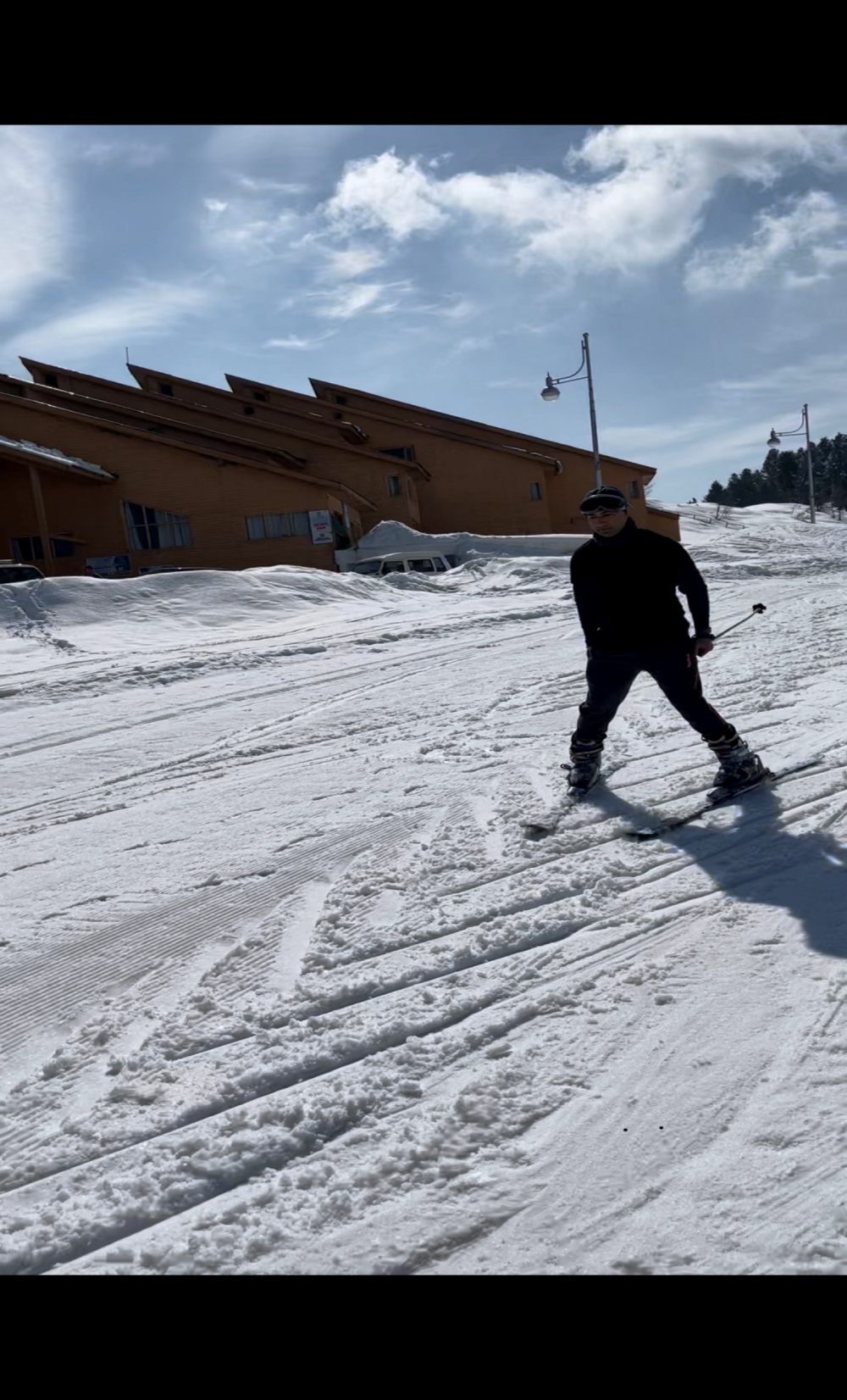 Strategy Pillar: National Adventure Tourism 
Safety Management Framework
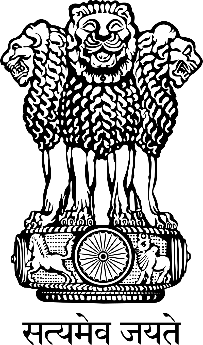 6.
6.1. Adventure Tourism Safety
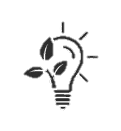 6.2. Current Efforts for Adventure Tourism Safety
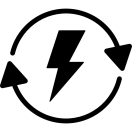 6.2.1 Advisory regarding Guidelines frames by ADTOI
6.2.2. State level measures for Adventure Safety
6.2.3. Safety Management Standards
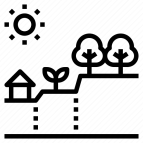 6.3. National Adventure Tourism Safety Management         Framework
6.4. Key Objectives of Safety Framework
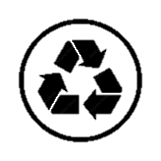 6.5. Guiding Principles for Safety Framework
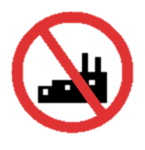 6.6. Strategic Elements of Safety Framework
[Speaker Notes: Source: https://www.thetravel.com/abode-of-clouds-india-guide-what-to-do/]
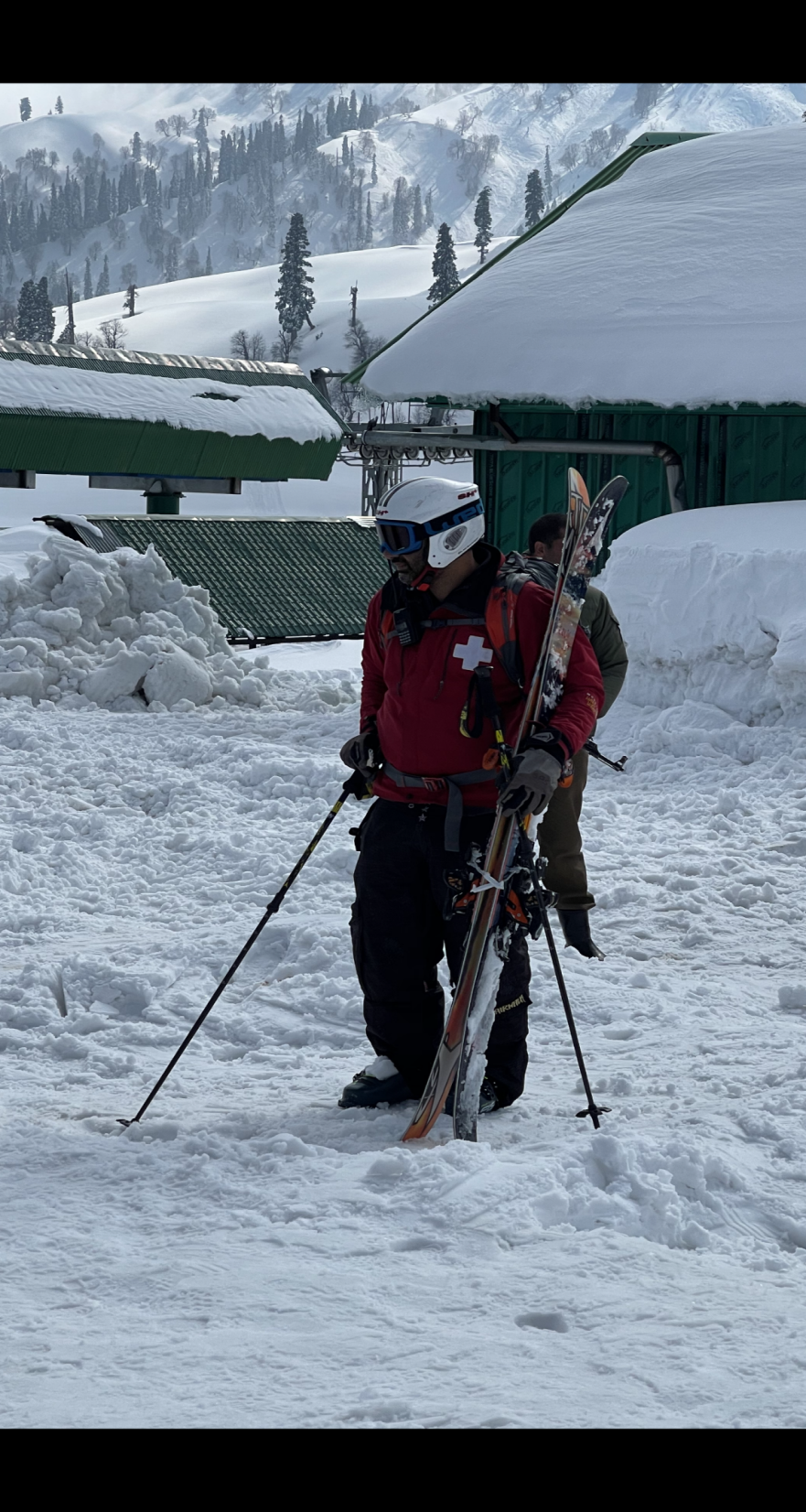 Strategy Pillar: 
National/ State Level Rescue and Communication Grid
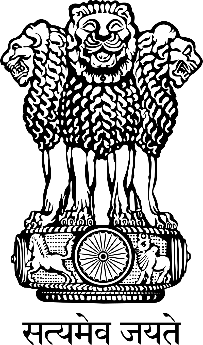 Introduction:
Aim of Sustainable Tourism
7.
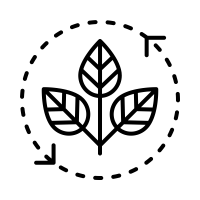 7.1. Immediate Evacuation and Rescue to save Casualty
7.2. Dedicated rescue teams covering each adventure site-: An     adventure institute/Defence or Paramilitary forces/NDRF/SDRF
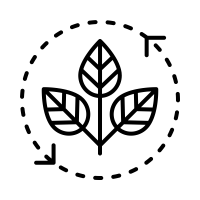 7.3. Functions of Rescue and Communication Grid
i) Immediate rescue and evacuation of stranded adventure tourists
ii) Guiding agencies in tackling incidents & accidents.
iii) To live maps of all the adventure sites with latitudes and longitudes.
iv) Updated Weather Reports
v) National Level helpline number
vi) Allow limited use of Satellite phones & Drones for safety of Tourists.
[Speaker Notes: Source: https://www.gyaktoursandtravels.com/zanskar.html]
Strategy Pillar: Destination and Product  Development
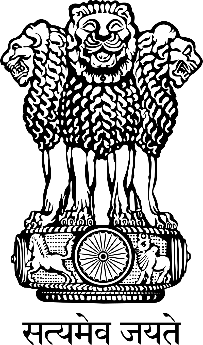 8.
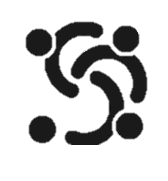 8.1. Identification of Destinations, Profiling and Prioritization
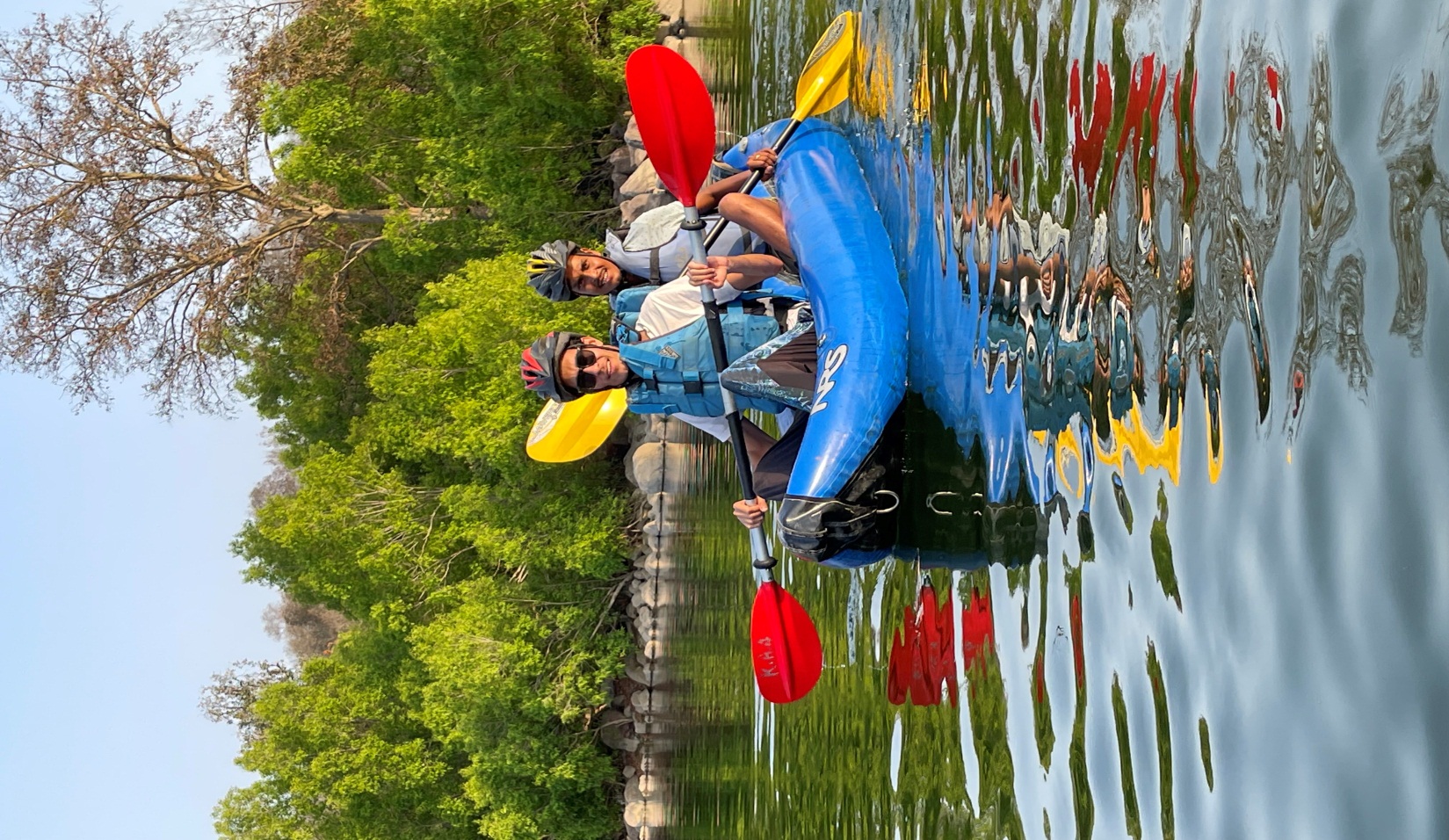 8.1.1. The States to identify and profile adventure destinations by offerings-     Land, Air, Water- for Soft, Hard adventures.
8.1.2. The States to prioritize development of identified destinations destinations based on the existing connectivity and tourist circuits, current tourism ecosystem, unique tourism offerings and future potential.
8.2.  Development of Prioritised destinations.
8.3.  Implementation of Development Plans.
8.4.  Private Sector Partnership in adventure Tourism.
8.5.  Homestay and Community Lodges
[Speaker Notes: Source: https://globalgrasshopper.com/destinations/asia/unspoilt-places-to-visit-in-india-for-travel-snobs/]
Strategy Pillar: Governance and Institutional Framework
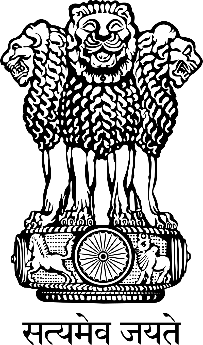 Union Minister of Tourism
Provide overall vision and guidance for the development of Sustainable Tourism in country
Vision Group on Adventure Tourism
Cabinet Secretary
Review and resolve inter-Ministerial issues and provide guidance for greater convergence of Central Schemes
Inter-Ministerial Coordination Committee
Secretary (Tourism)
Guide the operationalization and implementation of various strategic initiatives to strengthen the sustainable tourism ecosystem
National Board of Adventure Tourism
Support & Assistance for coordinating and evolving strategy, actionable plans  and schemes
Central Nodal Agency
Chief Secretary (State / UT)
Coordinate, review and resolve issues regarding implementation of strategy and other State specific issues
State Steering Committee
District Collector
Coordinate and review progress & provide impetus to the development of sustainable and responsible tourism
District Level Committee
[Speaker Notes: Pyramid structure to be inserted to better demonstrate the governance framework]
Strategy Pillar: Governance and Institutional Framework …..
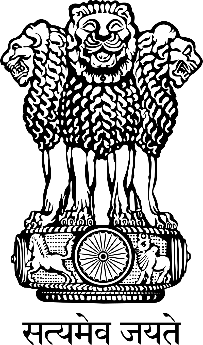 9.
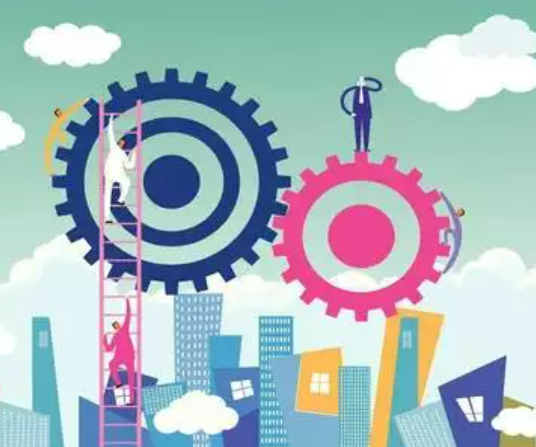 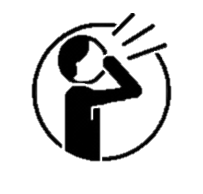 9.1. Formulate Action Plan in consultation with Stakeholders
9.2: National Board on Adventure Tourism
i)  Certification Schemes
ii)  Safety Guidelines
iii) Capacity Building
iv)  Marketing and Promotion
 v)  Destination and Product Development
vi)  Private Sector Participation
vii)  Specific Strategies
viii) Any Other Measure for Growth of Adventure Tourism
[Speaker Notes: Source: https://www.dealsshutter.com/blog/places-to-visit-in-maharashtra/]
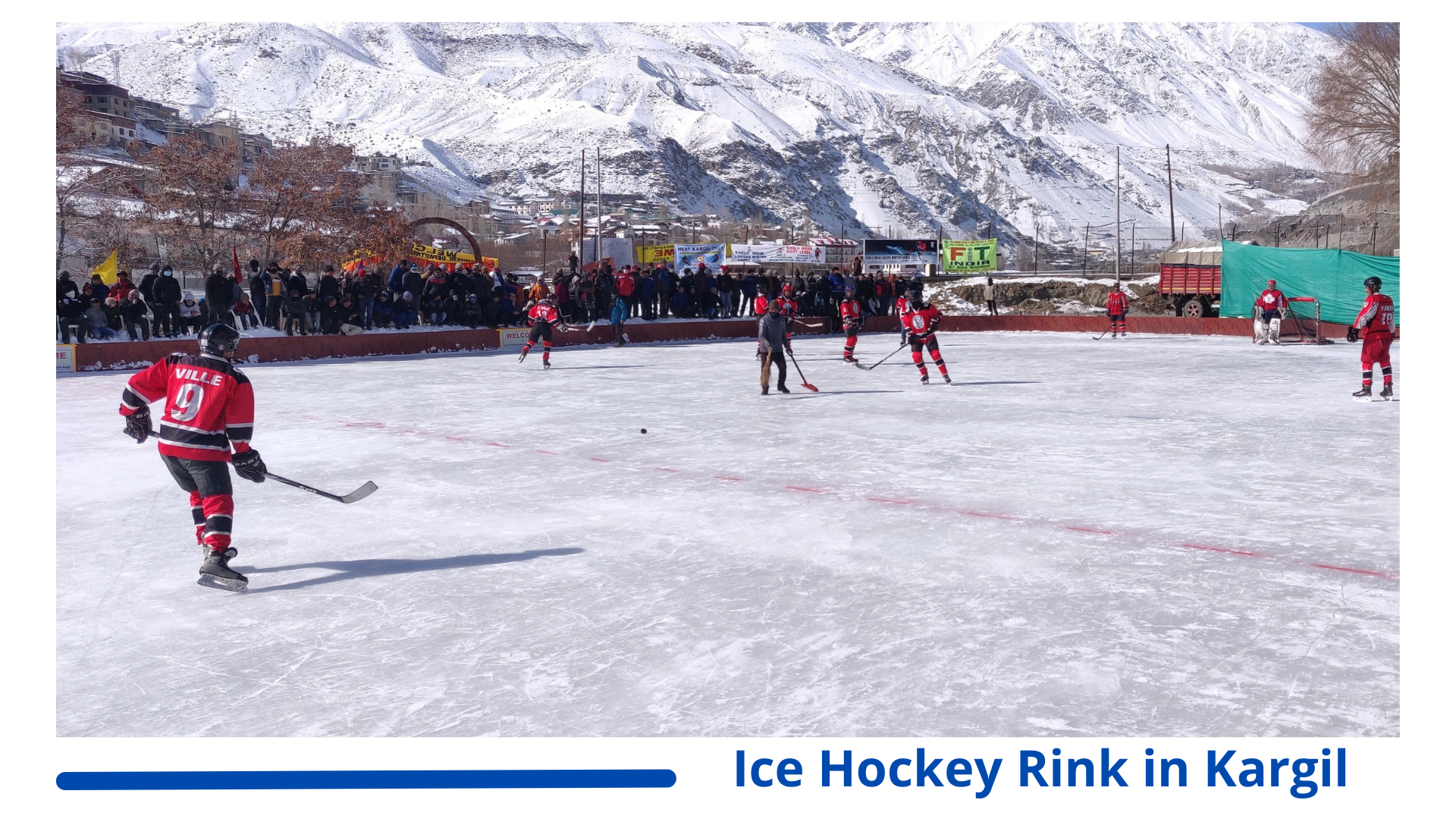 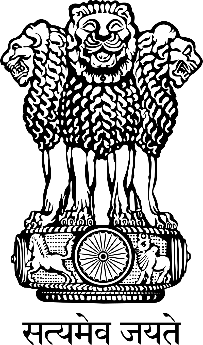 Way Forward
Formulating a detailed Action Plan for implementation of Strategy.
Identifying national and global best practices and preparing tool kits for their replication by the States 
Benchmarking State policies and standards and preparing model policies and standards
Capacity Building measures including setting up Resource Centres and Centres of Excellence 
Facilitating the adoption of digital technologies for Adventure Tourism
Formulation of a dedicated scheme to support the development of Adventure  tourism in the Country
[Speaker Notes: Source: https://www.greavesindia.co.uk/the-essence-of-rajasthan-2/]
Proposed Model Adventure Tourism Law Framework
3.1. Guiding Principles for Adventure Tourism
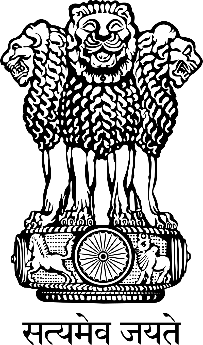 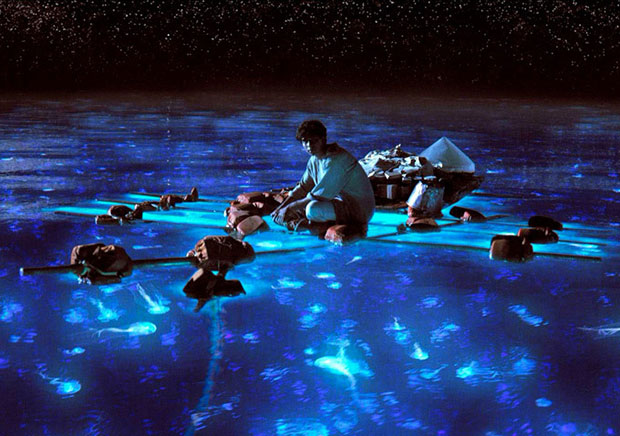 CAN-AT prepared a Draft framework and under consultation process
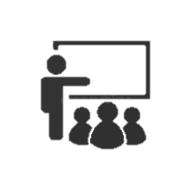 1.  Coverage: 
Adventure Activity Service Provider
Certified Operator
Adventure Tour Operator
Adventure Guide
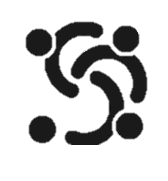 2. Institutional Framework:
Adventure Tourism Safety Division in State Govts.
Safety Audit & Physical Inspection
Adventure Tourism Area
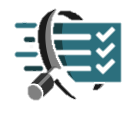 [Speaker Notes: Source: https://www.gujarattourism.com/north-zone/sabarkantha/polo-forest.html]
Proposed Model Adventure Tourism Law Framework
3.1. Guiding Principles for Adventure Tourism
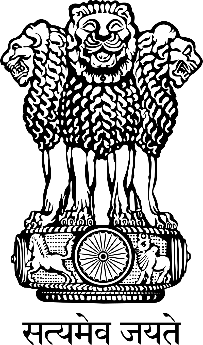 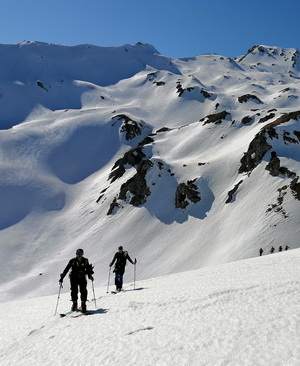 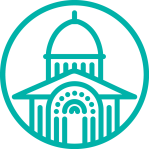 3. Registration of Operators & Service Providers:
Process of registration
Issuance of Certificate of Registration
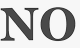 4.a: Refusal of Registration
4.b: Appeal
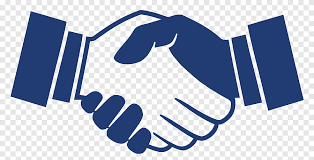 5. Obligation (Operators & Service Providers)
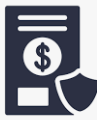 6: Penalties
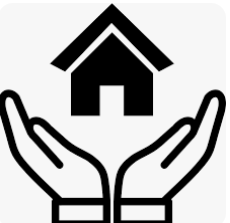 7. Insurance
[Speaker Notes: Source: https://www.gujarattourism.com/north-zone/sabarkantha/polo-forest.html]
Proposed Adventure Tourism Rescue Center (ATRC) Framework
3.1. Guiding Principles for Adventure Tourism
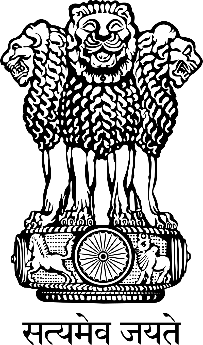 CAN-AT prepared a Draft framework and under consultation process
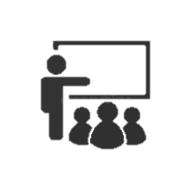 Aim: 
To function as quick response mechanism during the emergencies and assist the tourists in distress or imminent danger and reduce fatality during an emergency/accident, eventually contributing towards enhancement of tourist safety and Adventure Destination image
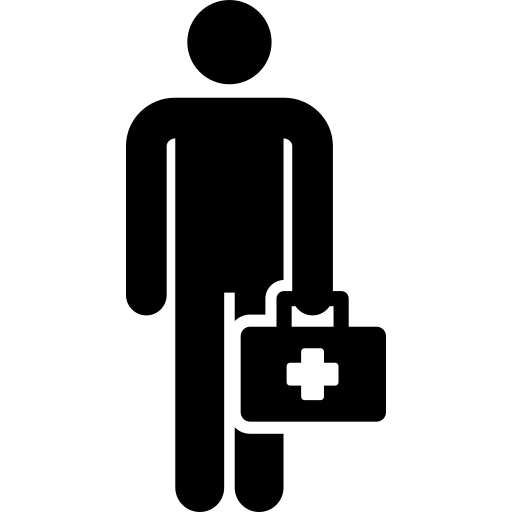 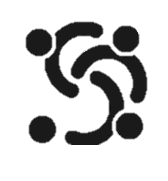 2. Roles:
To act as a Focal Point
Remain in full in readiness till the conclusion of each Adventure activity Adventure Tourism Area
Liaison and Coordinate with various bodies
Obtain details of Adventure Operators
Record and maintain round the clock communication
Coordinate and involve local community
Maintaining daily weather report
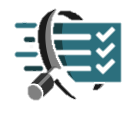 [Speaker Notes: Source: https://www.gujarattourism.com/north-zone/sabarkantha/polo-forest.html]
Proposed (ATRC) Framework …..
3.1. Guiding Principles for Adventure Tourism
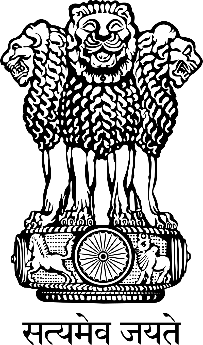 3. Manning of ATRC: 
ARTC Head: District Tourist Officer or District Disaster Management Officer
Minimum Staff strength: 08 trained personnel
Liaison and Coordination
Qualification of the Personnel
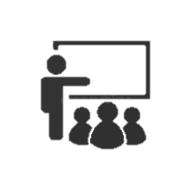 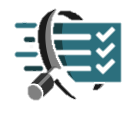 4. ARTC Infrastructure:
Control Room with wireless communication system:
Stowing facility for rescue gears and equipment;
Changing Room and Wash Room for Rescue Centre Staff;
Rescue Equipment Storage Room with adequate ventilation; 
Power Backup system for 24x7 power supply
Repair and maintenance 
Rescue Vehicle with following specification:
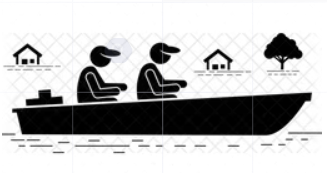 [Speaker Notes: Source: https://www.gujarattourism.com/north-zone/sabarkantha/polo-forest.html]
Proposed (ATRC) Framework …..
3.1. Guiding Principles for Adventure Tourism
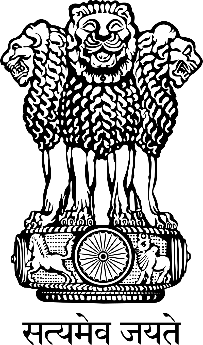 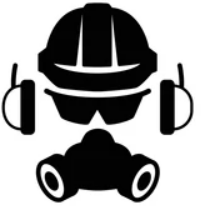 5. Equipment for ATRC:
Wilderness/ Mountain/ Gorge Search & Rescue Equipment
Swift Water/ Open Water Search & Rescue Equipment
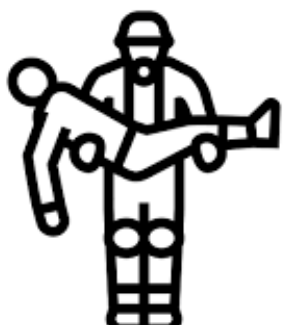 6. ATRC- Emergency Response Procedure
7. Establishment of ATRC:
Central Govt. to support establishment of the Center
State/UT Govt. to Manage and run the Center
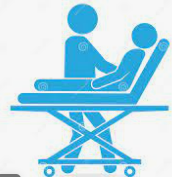 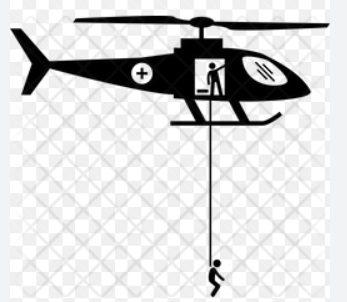 [Speaker Notes: Source: https://www.gujarattourism.com/north-zone/sabarkantha/polo-forest.html]
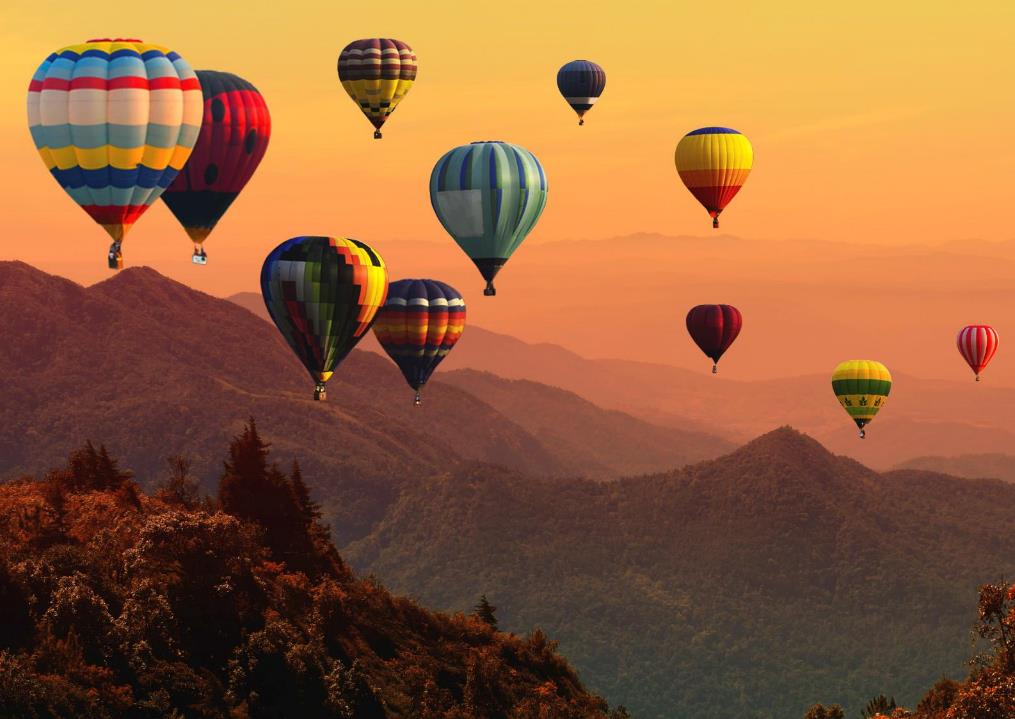 THANK YOU
Slide 22